主題 :             仰望神		
   經節：      詩篇42:5,  86:4
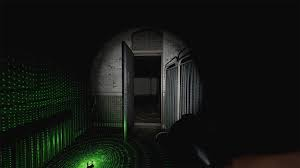 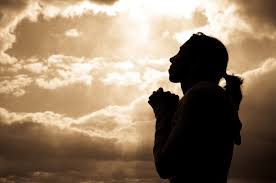 詩42:5 我的心哪，你為何憂悶？為何在我裡面煩躁？…

今天的世界很容易帶給人負面的情緒
  - 天氣，報導–世界發生的事，自己的身體，工作，人與人…

 心裡煩燥：心煩意亂
 心裡憂悶：內在的生命沮喪，沈重，沒有動力，沒有熱情

        - 小時候，家境不是那麼好，身體也不是那麼好，卻是…
          * 有人不想要長大！

        - 長大了的我們：如何趕走憂悶與煩燥
下
[Speaker Notes: * 教會的事工呢？（）
一首流行歌曲：唱得讓人很不舒服
「煩哪  煩哪  煩得不能呼吸 煩哪 煩哪  煩得歇斯底里 …」
  * 人真的可以煩到那樣？]
詩篇　

42:5 我的心哪，你為何憂悶？為何在我裡面煩躁？應當仰望　神，因他笑臉幫助我；我還要稱讚他。
Why are you in despair, O my soul? And why have you become disturbed within me? Hope in God, for I shall again praise Him For the help of His presence.                                    (Ps. 42:5 NAS)

86:4 主啊，求你使僕人心裡歡喜，因為我的心仰望你。
Make glad the soul of Thy servant, For to Thee, O Lord, I lift up my soul.                                                                          (Ps. 86:4 NAS)
下
詩42:5 我的心哪，你為何憂悶？為何在我裡面煩躁？…

許多人很熟的一句話《天韻詩歌》
 詩人對他的心 - 內在的生命問了兩個問題 
    《思想、情緒、意志、渴望、深處, 慾望, 心智 …》 
      - 你為什麼悶悶不樂 ？
      - 為什麼在我裡面焦躁不安？
                （從裡面開始影響！）
下
鬰悶與焦躁的原因 

詩42:2 我的心渴想神，就是永生神；我幾時得朝見神呢？
42:3我晝夜以眼淚當飲食；人不住地對我說：你的神在哪
裡呢？
42:4 我從前與眾人同往，用歡呼稱讚的聲音領他們到神的殿裡，大家守節。我追想這些事，我的心極其悲傷。

42:10 我的敵人辱罵我，好像打碎我的骨頭，不住地對我
說：你的神在哪裡呢？
下
[Speaker Notes: 詩人渴望親近神，但被迫遠離聖殿與敬拜的群體。地理的隔離帶來屬靈的孤單與渴慕，造成內心的焦躁。
42:3、10：「人不住地對我說：‘你的神在哪裡呢？」詩人受到旁人不信與戲弄，被質疑信仰是否有用。對神沉默的經驗與外在壓力形成內心的煎熬。
提醒自己不要停留在情緒中；把靈魂重新帶回神的應許與信實中；是一種信仰中的「自我對話式的牧養」。]
詩42:5 我的心哪，你為何憂悶？為何在我裡面煩躁？…

心：渴望、深處, 慾望, 心智 … -  內在的生命 
      - 你為什麼悶悶不樂 
      - 為什麼在我裡面焦躁不安

      * 他自己知道原因
         - 所以：不是問問題
            --是對話  是提醒  是勸導
                --- 詩人在和自己對話

　　　 ** 詩人知道這樣的生命是不健康的
下
[Speaker Notes: 《今天：影響 身體  精神  與人的關係  與神的關係]
詩人（詩的作者）能察覺  能警覺  能面對  能說（寫 ）出來
    * 已經是很不錯了

今天的社會
 有的人樂在其中
 有的人習慣了
 有的人的心被其他的東西所佔據
  《例如：政治人物， 網紅，名嘴》
 有的人是放棄了
 有的人可能引發不同的身心靈的挑戰（不喜樂的生命）

     ** 這個社會這樣下去 –太可怕了！
         《個人、教會更是要從裡面跳脫出來》
下
[Speaker Notes: 教會裡 人和人的關係  找牧者 
教會呢  病痛  屬靈的軟弱 
有的教會沒有牧者  缺同工
…]
要如何對付（解決）這些困難與挑戰

                                   詩人如何正視和解決
下
詩42:5 我的心哪，你為何憂悶？為何在我裡面煩躁？應當仰望　神，因他笑臉幫助我；我還要稱讚他。

詩人知道答案； 他沒有回答「為什麼憂悶煩躁」！
  什麼原因不是那麼重要（他也知道原因）
      - 他的重點是：要解決自己的內在生命的問題 
         * 應當仰望神…要等候祂，
                               因為我仍要稱讚祂 - 在讚美中等候，
                               在神的同在中，祂必帶來拯救
下
詩42:5 我的心哪，你為何憂悶？為何在我裡面煩躁？應當仰望　神，因他笑臉幫助我；我還要稱讚他。

         * 把我們內在的生命回轉向神 
            - 仰望神：等候神，持守在盼望中
                     ** 	因為祂的同在會帶來拯救
                          在等候神的過程，我要用讚美來遠離憂悶與煩燥
                      	神的同在帶來屬靈的平安
下
神的同在帶來拯救：讓我們的內在生命不再沮喪和煩燥
 神的話語：使人不迷失，為心靈點亮方向（詩119:105）
 神的安慰：在憂悶中重新得力，不被情緒壓倒（詩34:18）
 神的保護：在危難中不被吞噬，祂與我們同在（詩23:4）
 神的同在帶來確據：知道祂掌權，我們有平靜安穩（詩46:1）

    - 詩人等候神 《在盼望中等候） 
       * 等候的時候：讚美神（學習感恩、讚美）      
         - 在個人的/群體的  敬拜  經歷神同在
下
《不是在政治、經濟、戰爭的報導中找答案》

我們拿到詩人的藥方了？    
 先把我的的心 - 我的全人帶回到神面前
        - 帶著信心等候 + 在盼望中等候
               * 等候、盼望神的作為 （神的拯救） 
                 《在主日敬拜/生活的敬拜中讚美神》
        

《例》靈修時 - 一邊聽著詩歌 （「我的心哪」；「有一位神」）   
            * 讓神把自己從憂悶和煩躁中救拔出來
下
疫情與重病的時候

有位慕道友的見證

三位好朋友的見證 

對群組的建議
下
等候神：在讚美聲中等候神之外，我們還可以做什麼？
    - 讓我們看看詩篇 86，詩人（可能是大衛）的見證

背景：詩篇86  篇的作者也是在困難挑戰中
詩86:1 （大衛的祈禱。）耶和華啊，求你側耳應允我，因我是困苦窮乏的。
86:7 我在患難之日要求告你，因為你必應允我。
86:14 　神啊，驕傲的人起來攻擊我，又有一黨強橫的人尋索我的命；他們沒有將你放在眼中。
下
詩86:4 主啊，求你使僕人心裡歡喜，因為我的心仰望你。
Gladden the soul of your servant, for to you, O Lord, do I lift up my soul.
        
詩人向神（主人）求：求你使僕人生命能歡喜快樂
 因為：我把我內在的生命提升 – 向你提升

  * 主人與僕人是親密的愛的關係，僕人信靠主人而得安慰
  * 僕人將內在的生命與主人對齊，更明白主人的心意
     - 僕人與主人同行：從主人那裡享受平安與力量
        -- 在主人的同在中  沒有懼怕，沮喪與煩燥逐漸遠離  
           * 生命能在等候神的過程能歡喜快樂
下
詩86:4 主啊，求你使僕人心裡歡喜，因為我的心仰望你。
Gladden the soul of your servant, for to you, O Lord, do I lift up my soul.
        

                     ** 這一節純粹是個禱告詞？
                                 好像不是！

詩人：因為我的心仰望你，
               再呼求主：求你使僕人的生命歡喜快樂
  詩人先把心與神對齊（仰望神），再向神求歡喜快樂！
     * 不同於 42:5 節的等候
       -  86:4 詩人先主動調整自己的內在生命
下
把我的內在生命與神對齊 - 什麼意思 ？
               我們的眼光（如何看自己，看世界，看事工）、
                             價值觀、思考模式都能與神對齊！
                           《不是一直在注視著困難與挑戰》
                              《不是一直看自己和大環境》

                    - 主啊！我的心（內在生命）要轉向你 -
下
主耶穌基督
可14:36 他說：「阿爸！父啊！在你凡事都能；求你將這杯撤去。然而，不要從我的意思，只要從你的意思。」


保羅：不要讓世界同化，思考模式、心思意念被聖靈調整
羅12:2 不要效法這個世界，只要心意更新而變化，叫你們察驗何為　神的善良、純全、可喜悅的旨意。


* 簡單一點就是 - 以耶穌基督的心為心 (腓 2:6)
腓2:5 你們當以基督耶穌的心為心：

 - 不靠肉體、不靠血統、不靠行為 -- 靠著信（信和信靠）　
 - 謙卑自己、尊主為大　　
 - 按著神的呼召活出不一樣的生命與使命
下
清早的靈修《重點放在：更認識神！不是為了找自己要的東西》
詩5:3 耶和華啊，早晨你必聽我的聲音；早晨我必向你陳明我的心意，並要警醒！

基要真理：更多地認識神 

敬拜：生活中的敬拜  《讚美：神的屬性與作為！》

禱告：學習信靠、交託《神看我們是寶貝》

   * 少去聽世界的聲音：多聽神的聲音
下
[Speaker Notes: 敬拜  詩歌  神的話]
自己的經歷
    * 講道，疫情時的責任感 
      
一位本來覺得自己不夠好的弟兄姐妹：調整自己的眼光

一位在中醫診所遇到的曾經認識神的人

在挑戰中的某個教會：（給同工的鼓勵）用神的眼光來看教會 
                                                -  在禱告與讀神的話語中生命被建造

一位弟兄姐妹為世界所發生的事難過
下
[Speaker Notes: 最近外面的世界有沒有攪撓到您？
禱告  作該做的  多聽主的聲音]
約11:32 馬利亞到了耶穌那裡，看見他，就俯伏在他腳前，說：「主啊，你若早在這裡，我兄弟必不死。」
33 耶穌看見她哭，並看見與她同來的猶太人也哭，就心裡悲歎，又甚憂愁，34 便說：「你們把他安放在哪裡？」他們回答說：「請主來看。」
35 耶穌哭了。

我們一起  來提升自己的生命 - 與主對齊
 多一點關心彼此的生活 生命
       - 禱告，分享神的話語，分享生命的見證
         《向聖靈求力量、智慧、愛、耐心、體力、精神…》
        * 生命被與主對齊 –在愛與使命中與憂悶、煩躁道別
下
[Speaker Notes: 我是要把這一段作為明天講道的總結  明天是：仰望神      詩42:5  86:4  我們的內在生命要與主對齊  我用了這一段   大家要與主耶穌的憐憫之心   希望更多人因著信而脫離死亡和罪的綑綁  若我們能這樣  心裡的憂悶 和 煩躁 都會離我們遠去]
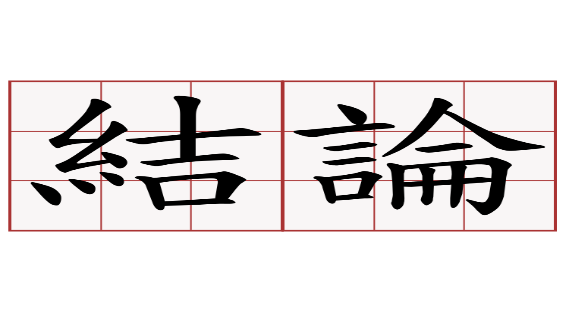 世界（+ 自己）帶給我們內在生命憂悶、煩躁
 詩人給了我們「藥方」
     * 仰望神：帶著盼望（神必拯救）等候神
         - 等候的過程：敬拜神，與弟兄姐妹一起敬拜神

     * 仰望神：將內在生命提升 - 與主對齊
         《靈修 (讀經+禱告）、敬拜、感恩讚美、聚會、服事…》
         - 眼光、思考模式、價值觀、生活的態度效法主耶穌
                                            （或是：讓聖靈塑造）
           
             * 讓我們一起在主裡面活出喜樂的生命 *
下